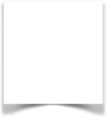 نشاط
أدوات
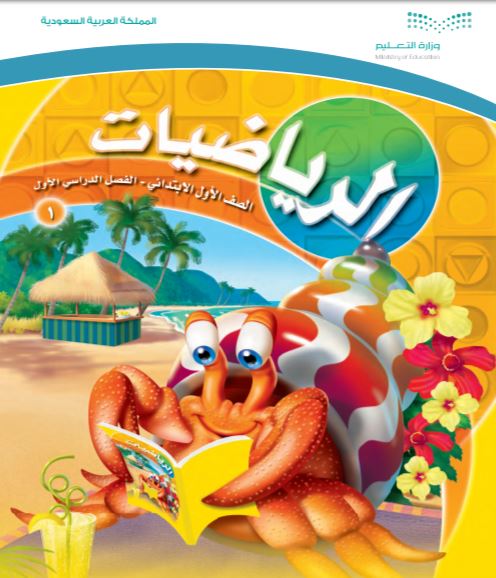 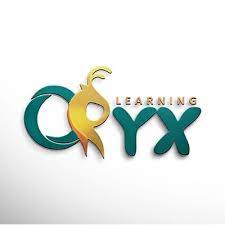 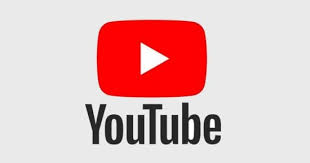 الفصل الثالث عشر
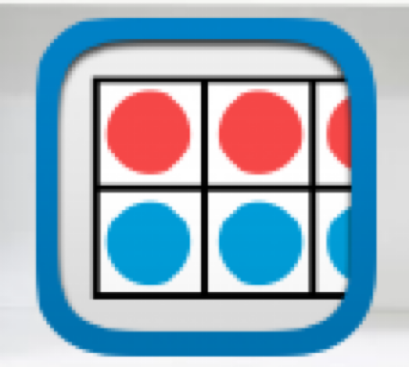 النقود
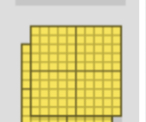 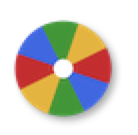 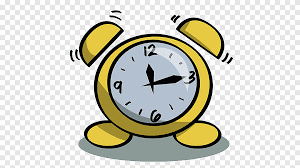 (١٣-١) النقود( ريال واحد،ريالان ، ٥ريالات ، ١٠ ريالات)
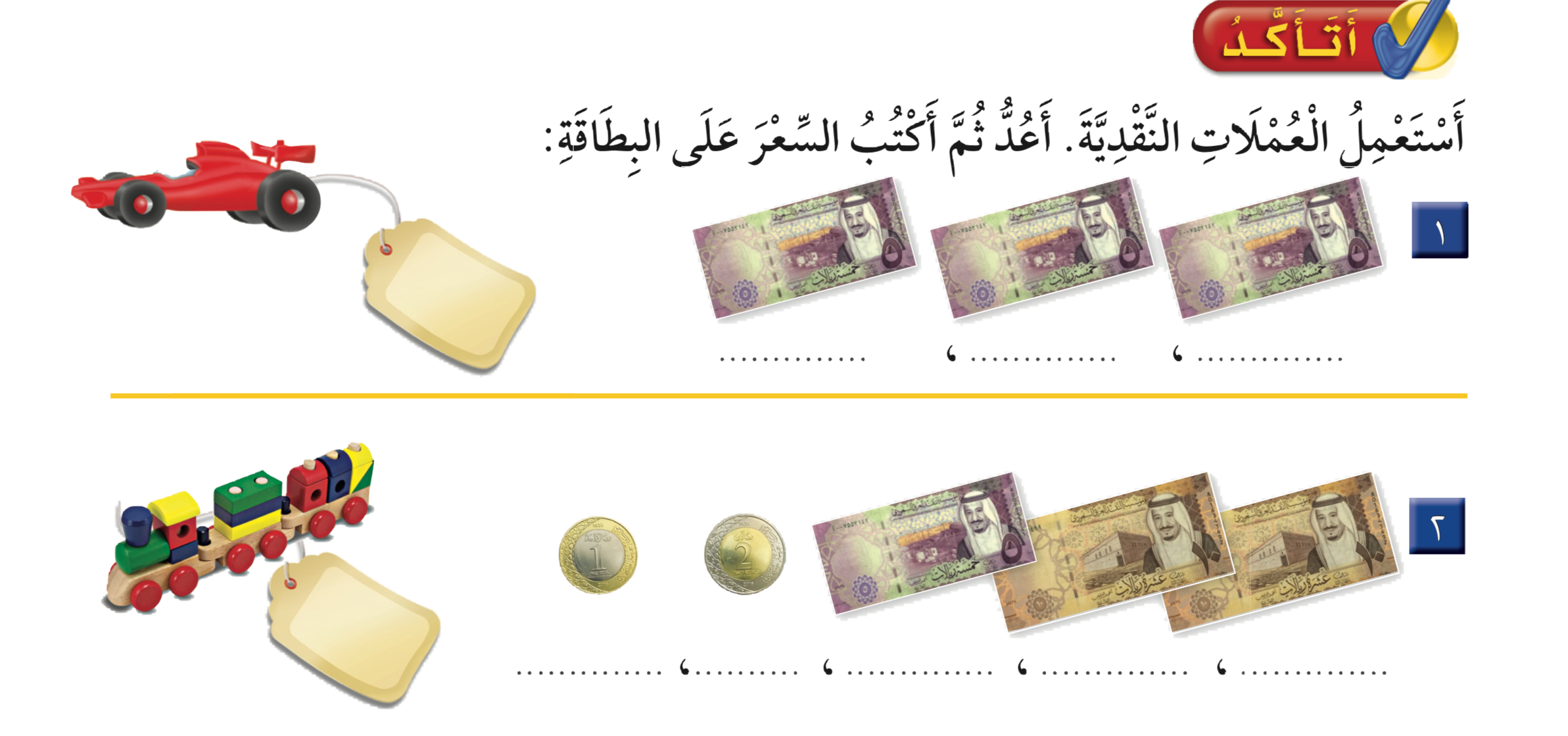 ١٥
١٠
١٥
٥
٢٨
٢٨
٢٧
٢٥
٢٠
١٠
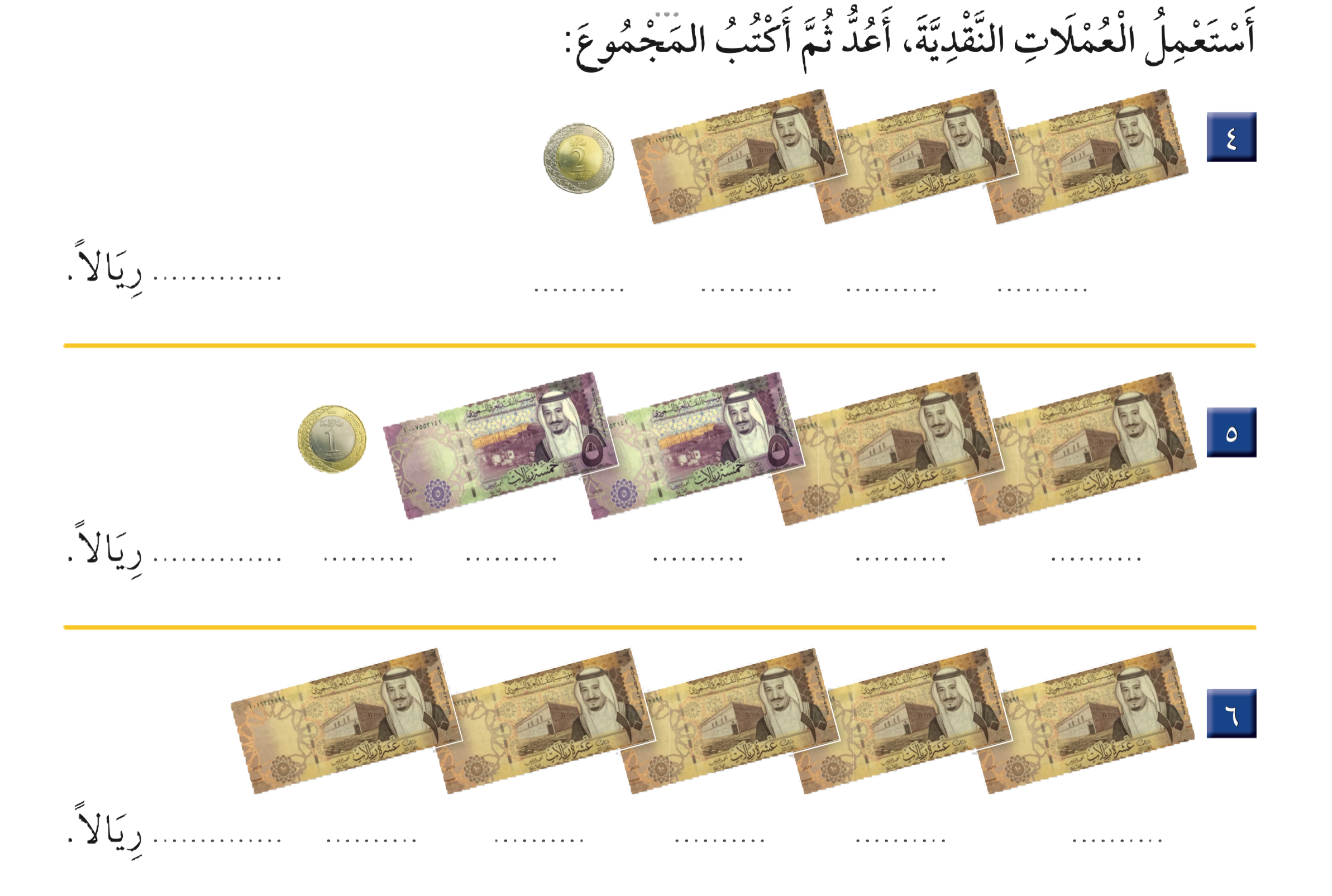 ٣٢
٣٢
٣٠
٢٠
١٠
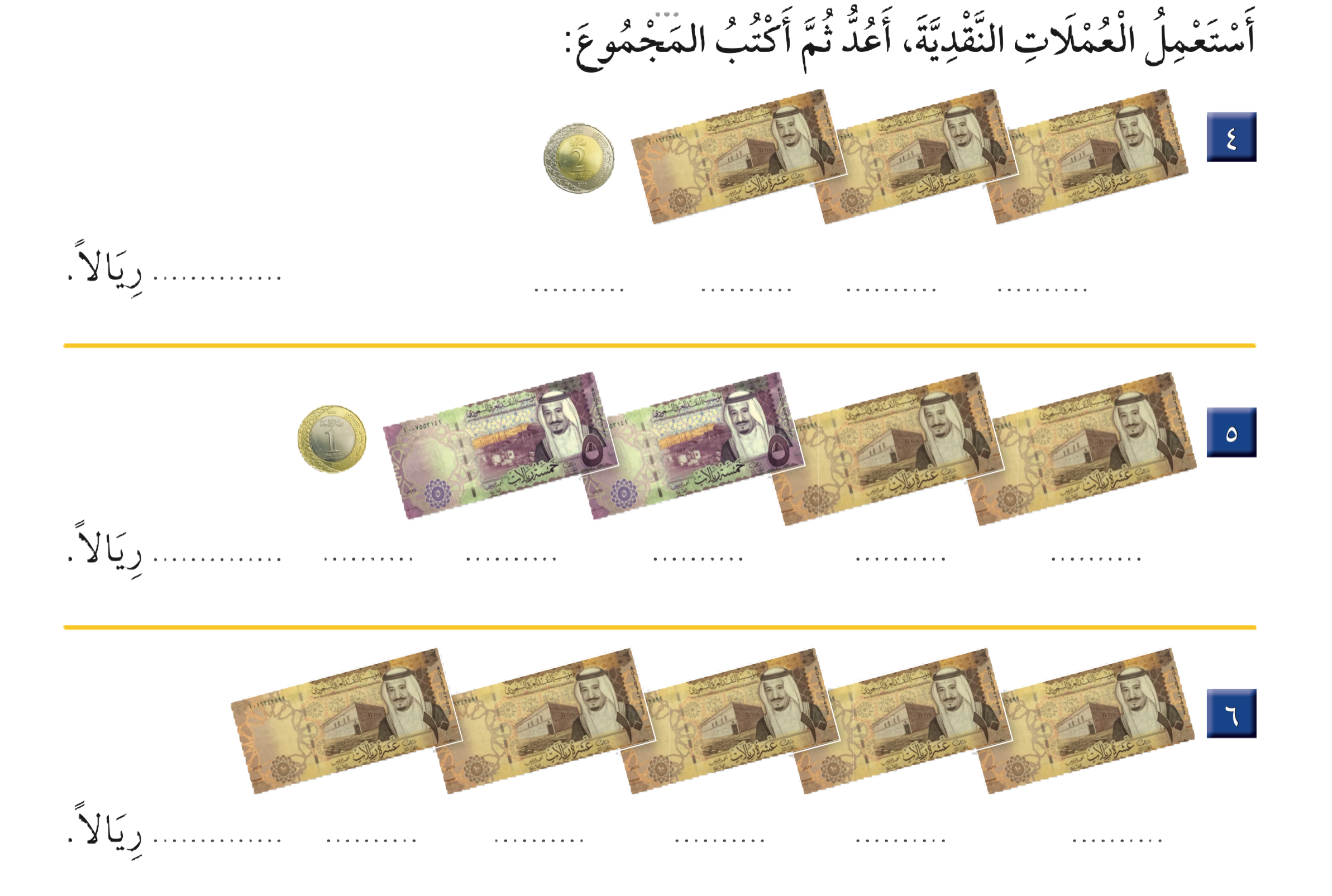 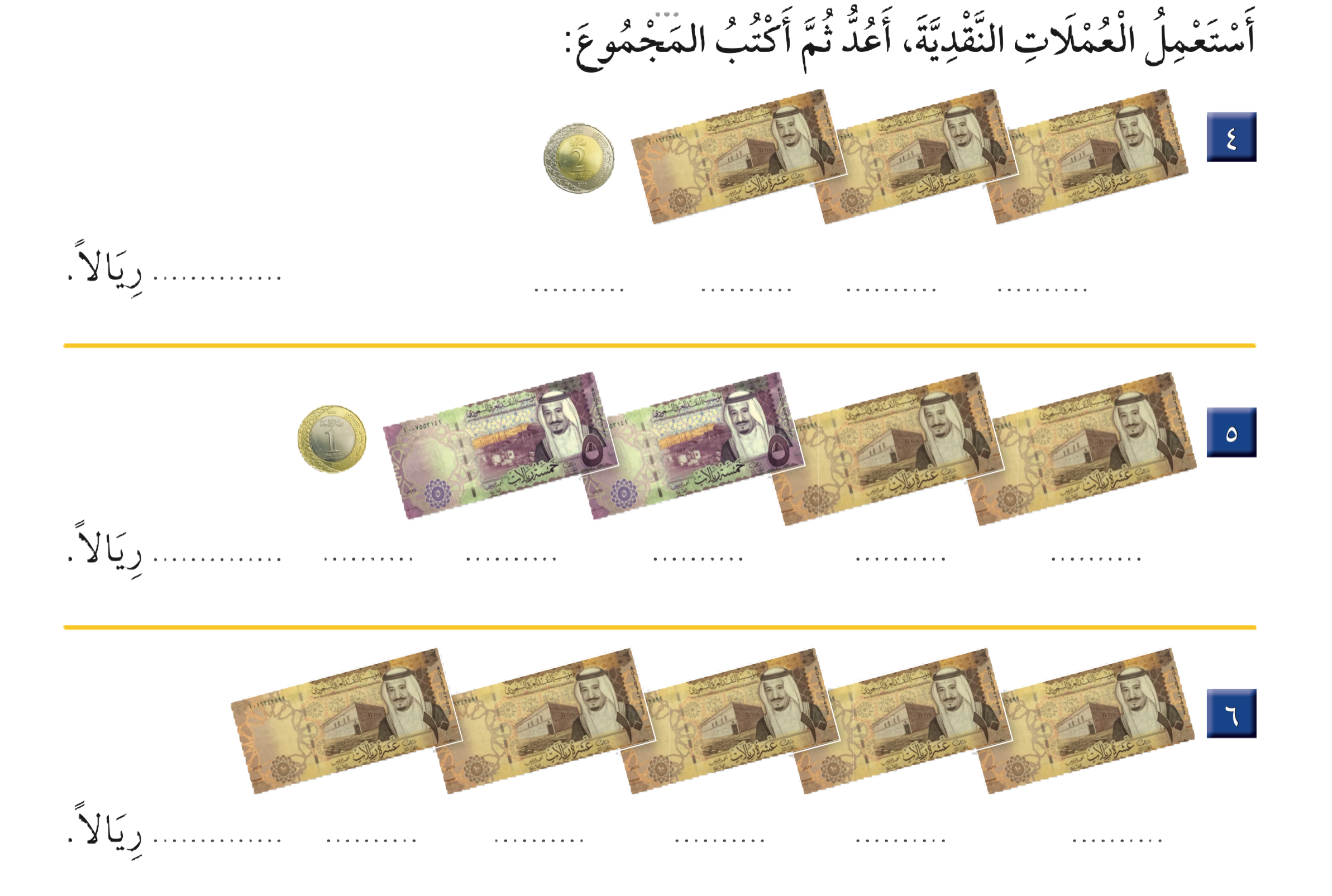 ٣٦
٣٦
٢٠
١٠
٣٠
٢٥
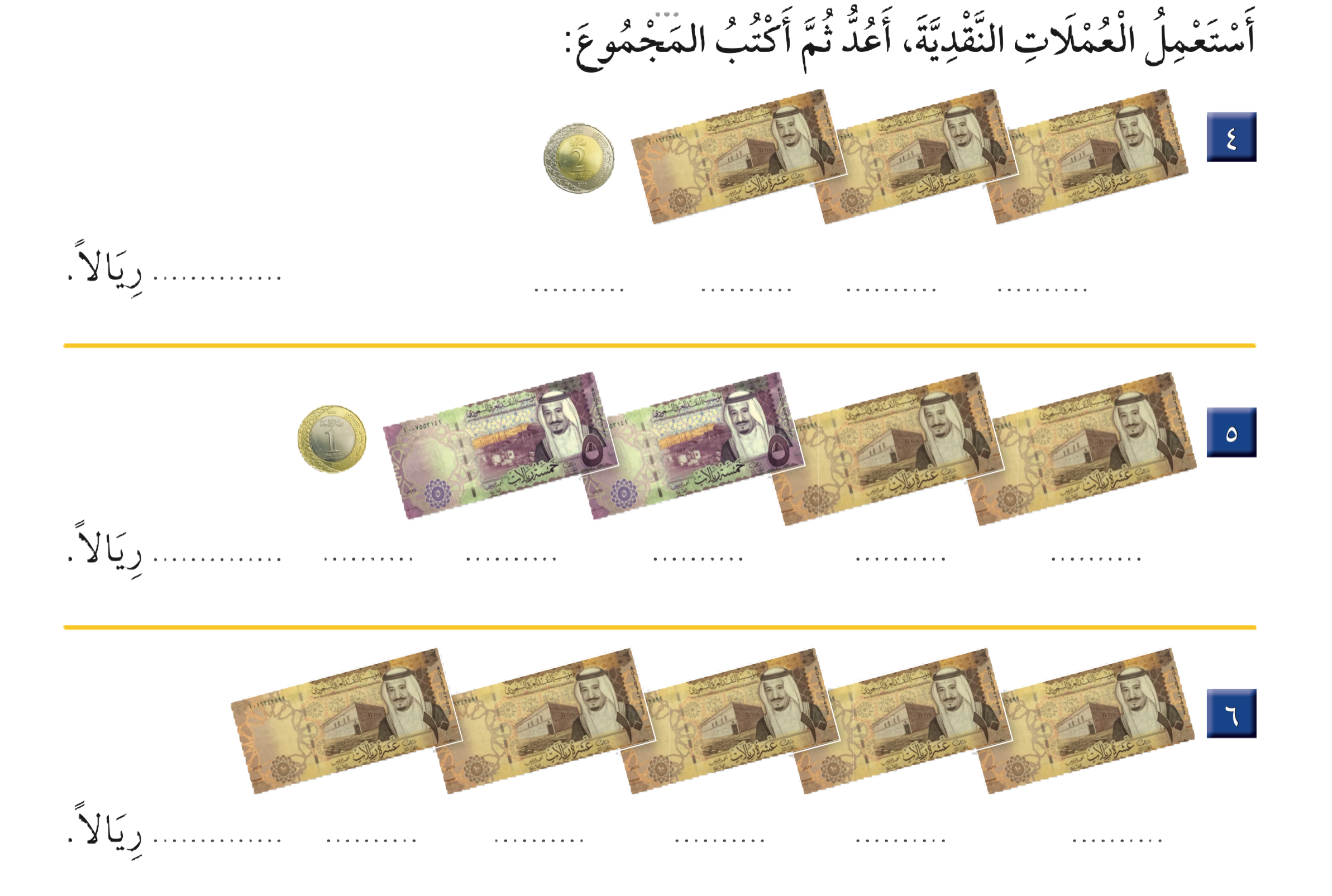 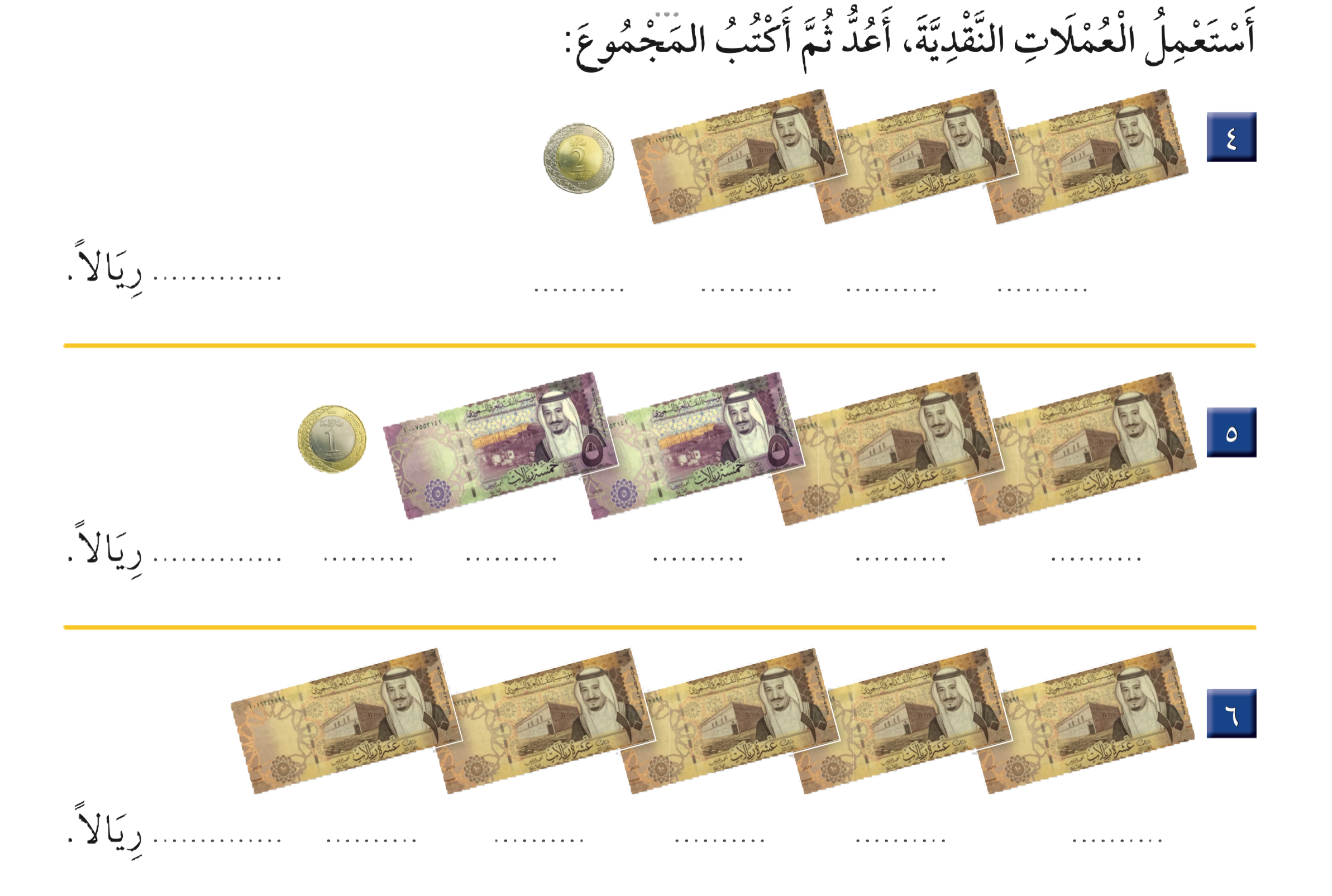 ٢٠
٥٠
٥٠
٤٠
٣٠
١٠
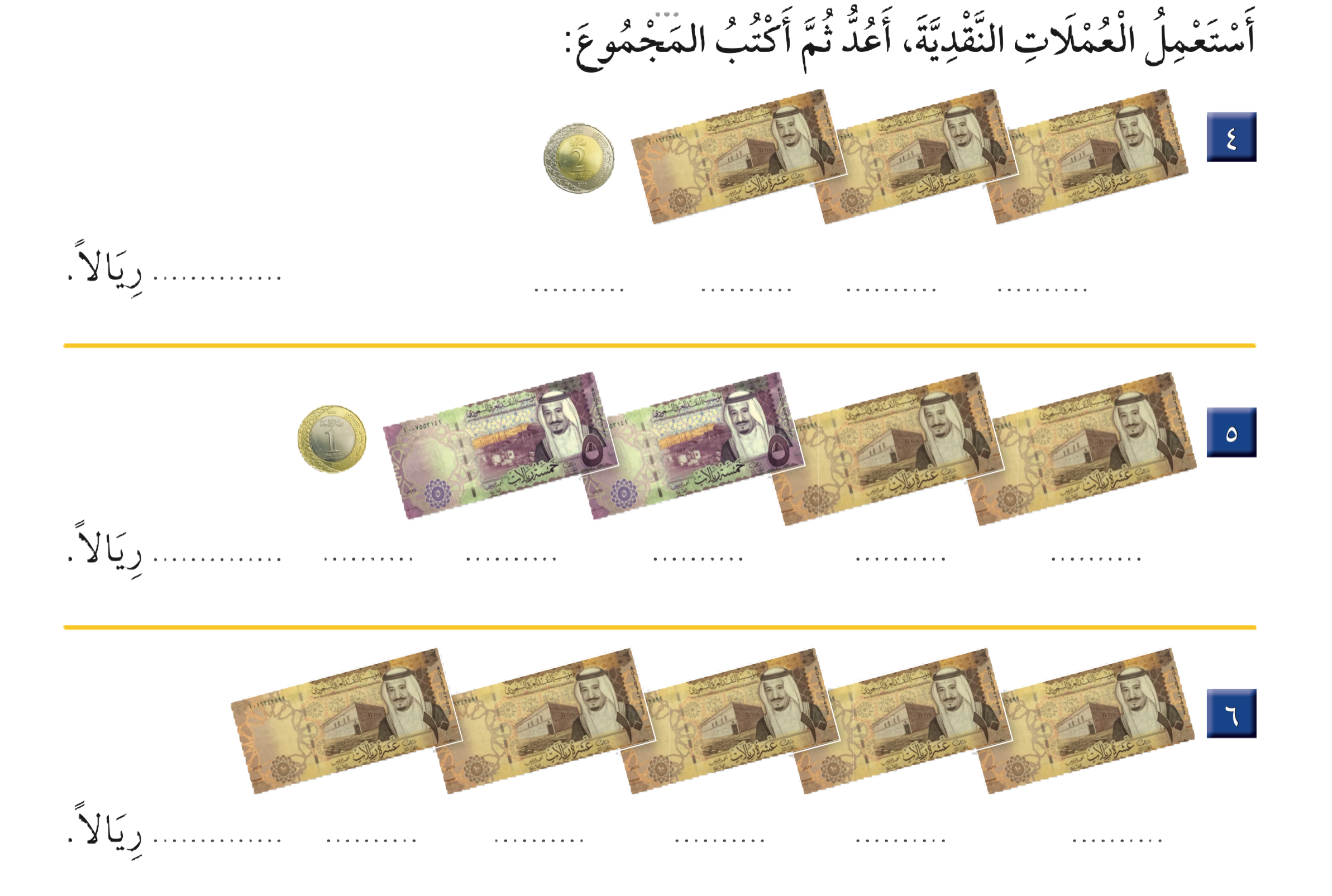 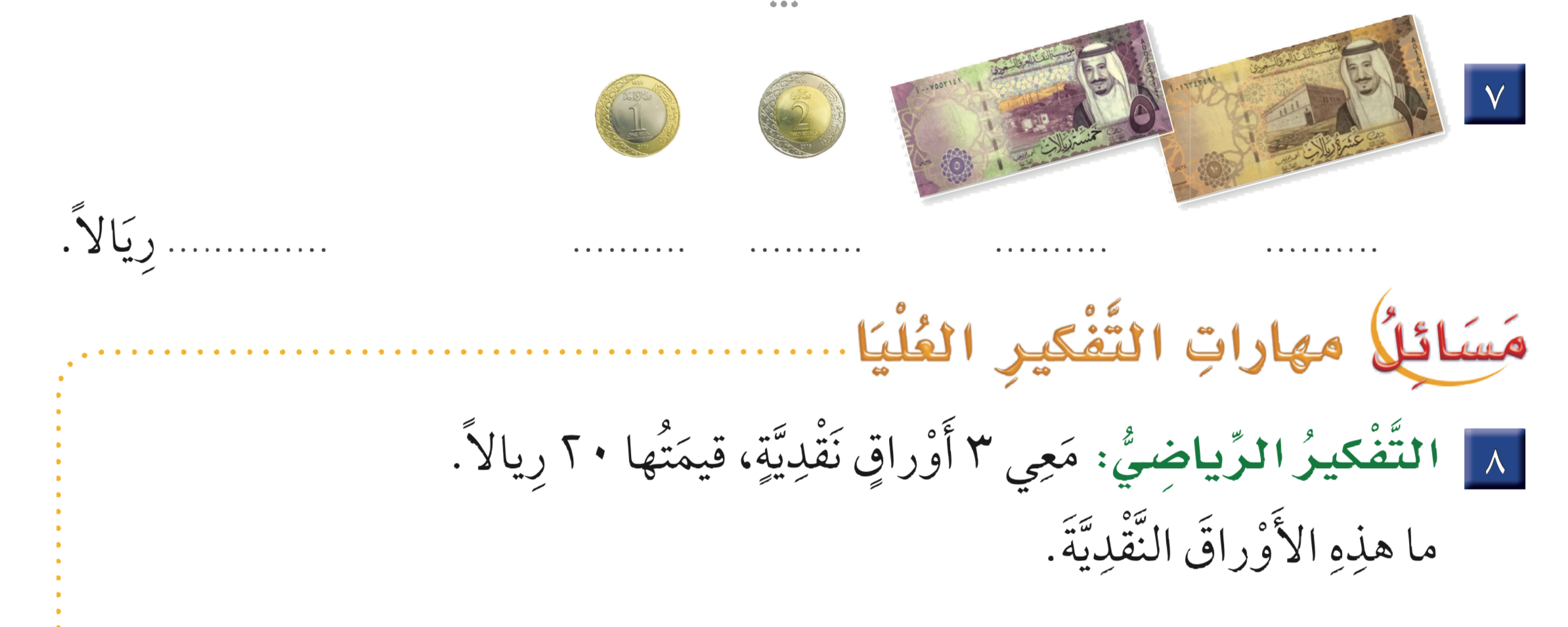 ١٨
١٧
١٥
١٠
١٨
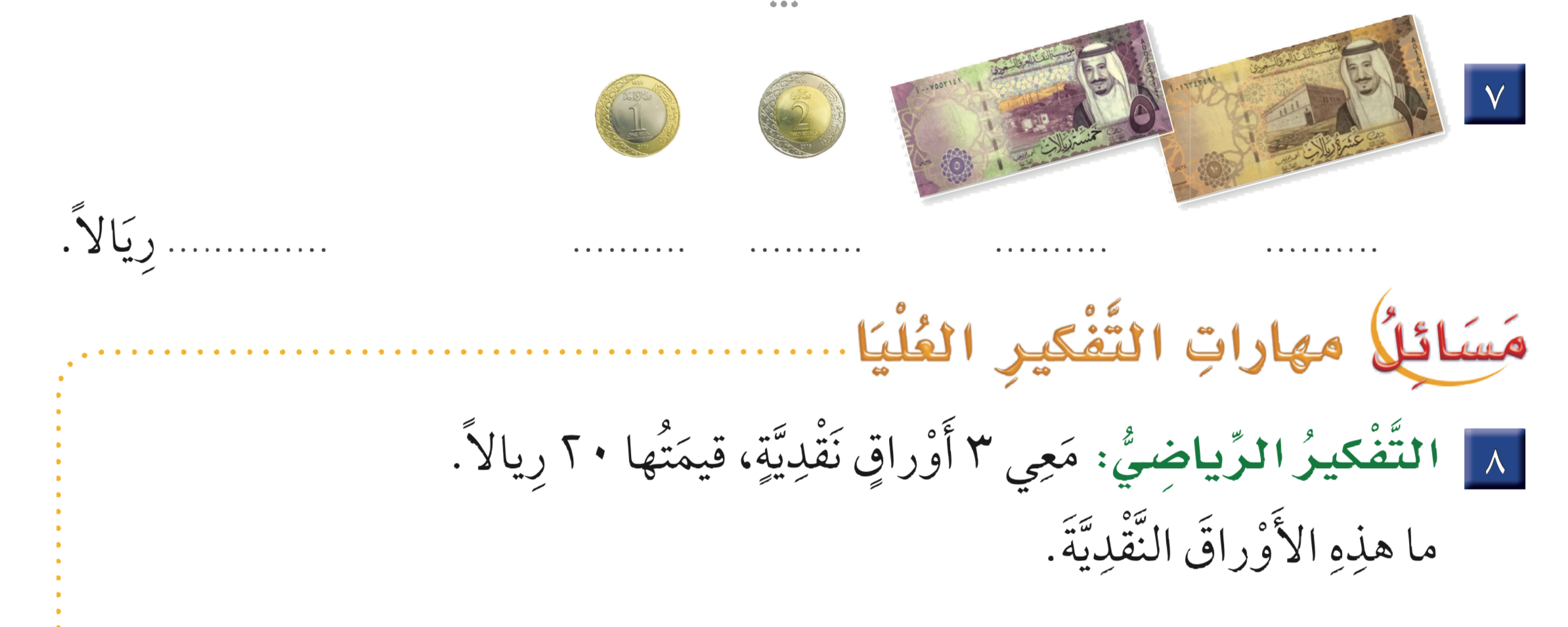 ٢٠+٢٠+٢٠=٦٠